Orientace na Zemi
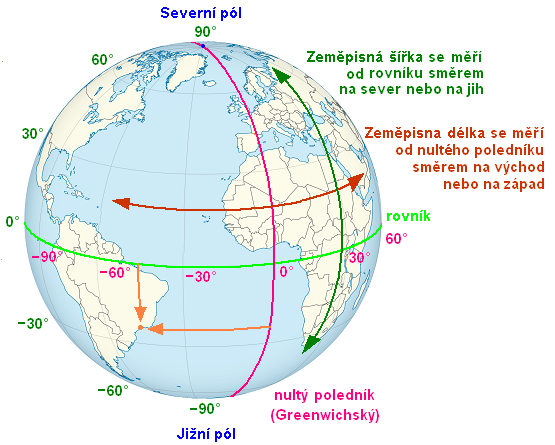 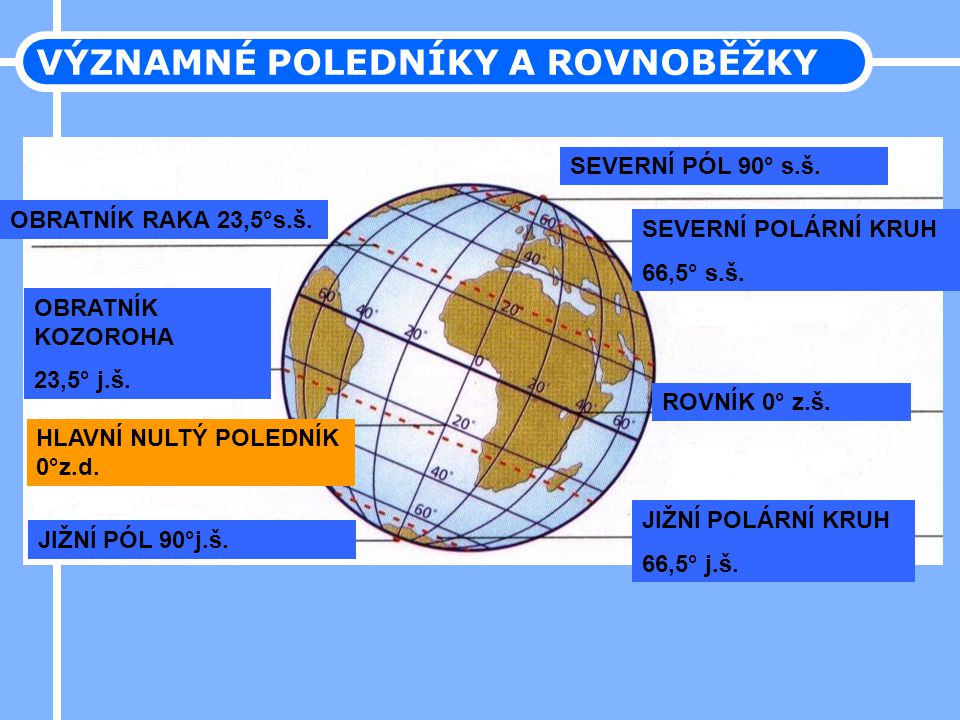 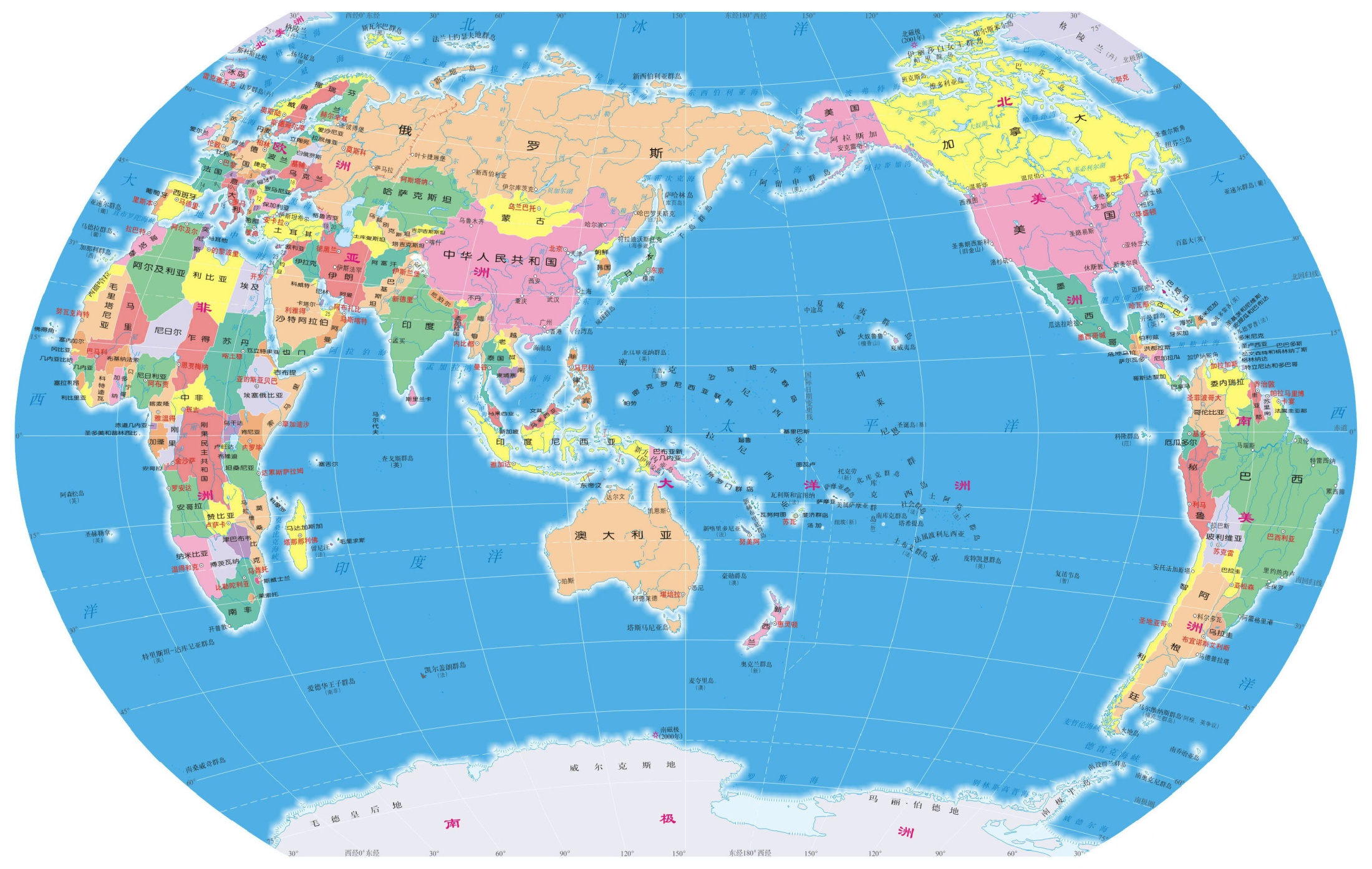 Čínocentrická verze vnímání světa